The Congress of Vienna
1814-1815
One of the most important international 
conferences in European history
The Congress of ViennaFive “Great Powers” in Attendance
Austria- Emperor Francis I
Prince Klemens von Metternich 
Great Britain-foreign ministers
Viscount Castlereagh, duke of Wellington,   
Prussia- King Fredrick William III
Russia- Czar Alexander I
France- foreign ministers 
Louis XVIII of France sent Charles-Maurice de Talleyrand.
Important questions to answer…
How should France be dealt with?
How to piece together the ruins of Napoleon’s empire? How should the countries conquered by Napoleon be restored?
How could peace and stability in Europe best be preserved?
What territorial adjustments had to be made?
The Congress of Vienna
September 1814 - June 9, 1815
Intended to last 4 weeks
Went on for 8 months
Most glamorous gathering Europe had ever seen
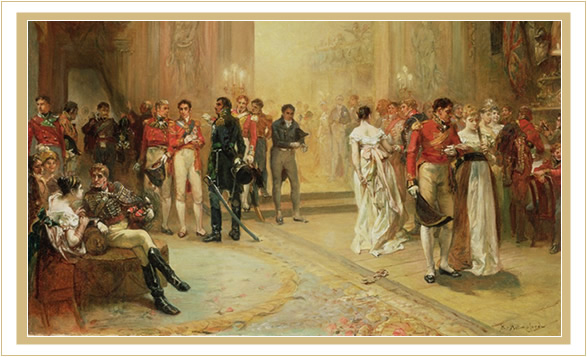 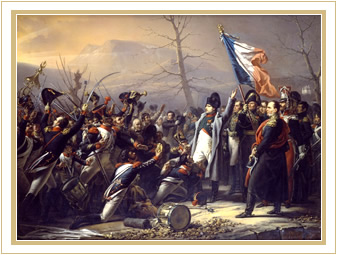 Six months into the Congress of Vienna, word arrived that Napoleon had escaped exile on Elba and no one knew for certain where he was headed. A shocked Congress declared Napoleon an outlaw.
With Napoleon Bonaparte presumably defeated and exiled to the small island of Elba, heads of some 200 states gathered in Vienna to begin piecing together the ruins of his toppled empire. 

The unprecedented gathering soon degenerated into a glittering Vanity Fair -   a seemingly endless stream of personal vendettas, long-simmering feuds, and romantic entanglements. 

In the end, the hard-fought policy decisions would shape the destiny of Europe and lead to the longest sustained peace the continent would ever see.
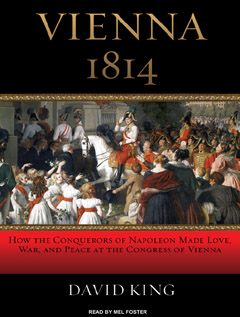 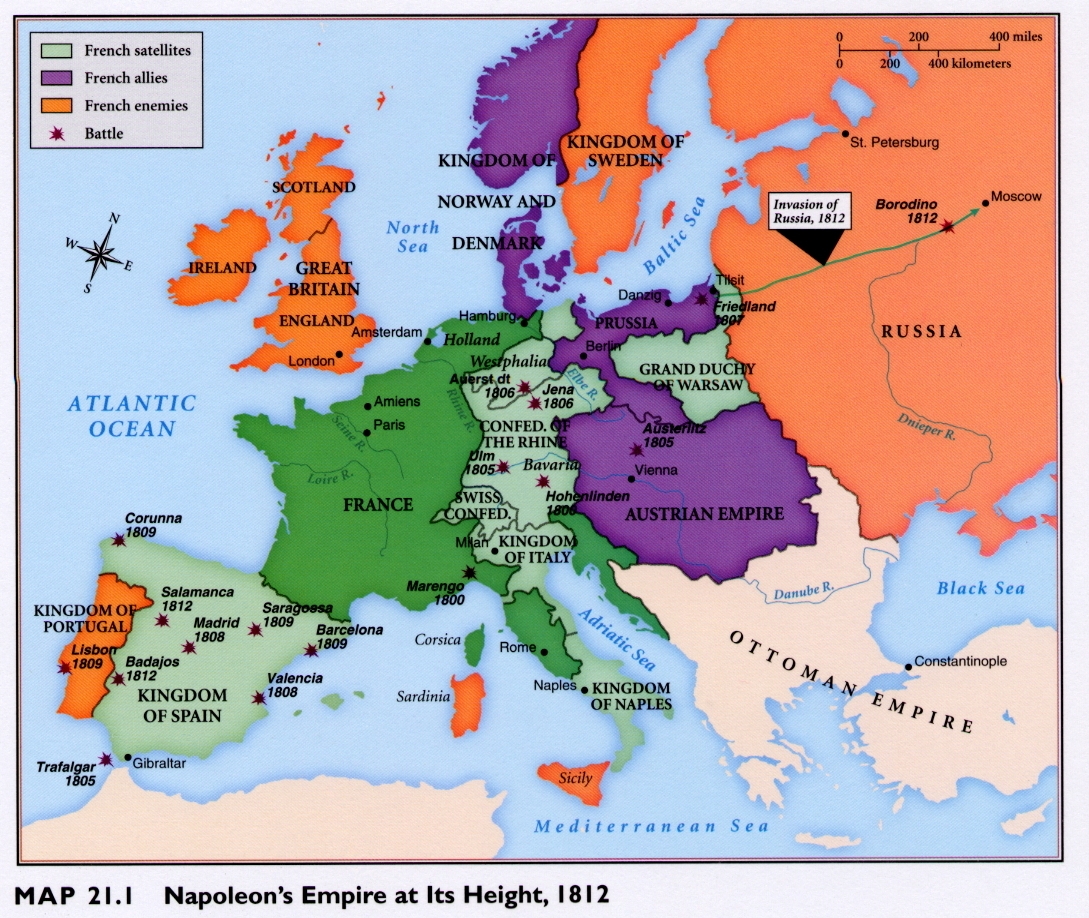 The Confederation of the Rhine
German states who allied with 
    Napoleon after his defeat of the
    Austrians at Austerlitz (1806).

All German states except Austria 
    and Prussia joined. 

Confederation provided buffer 
    against enemies on France's east-ern borders. Also contributed troops to Napoleon’s armies. 

After Napoleon's retreat from 
Russia (1813) many members changed sides in the war and the Confederation collapsed.
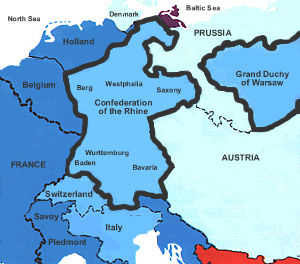 The Congress of ViennaGeneral Goals of the Participants
Establish long-term peace
    and stability in Europe after
	Napoleonic wars.

Establish a balance of power to
	ensure no nation could dominate
	the continent.

Provide collective security for
	the whole continent.
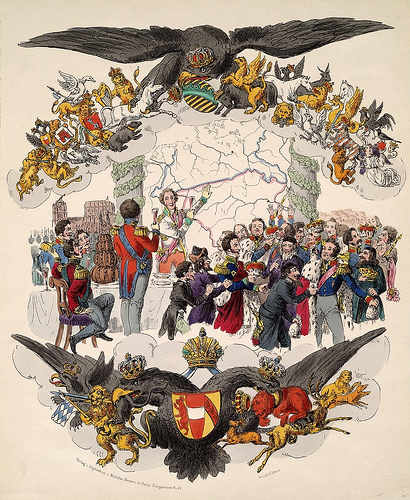 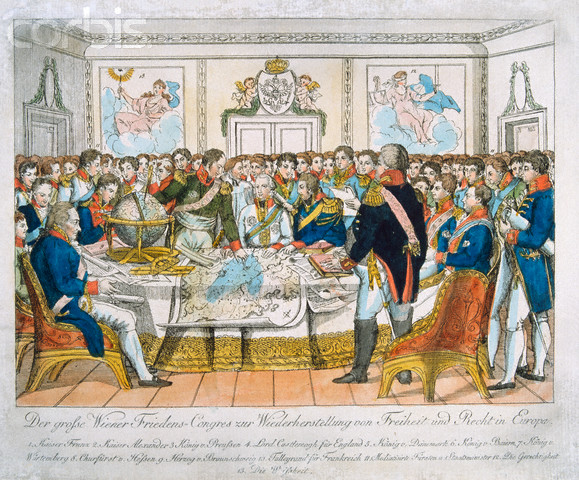 The “Age of Metternich”
Klemens von Metternich
Austria’s foreign minister        for 39 years.

Most influential person at Vienna.

Conservative aristocrat who opposed democratic ideals of the French Revolution.
Great Powers at ViennaMetternich’s Goals:
Create balance of power to
    maintain stability.

Prevent future aggression by France by strengthening surrounding states.


Make Austria the dominant German state by limiting the expansion and influence of
    Prussia and Russia.


 Restore monarchies to power.
.
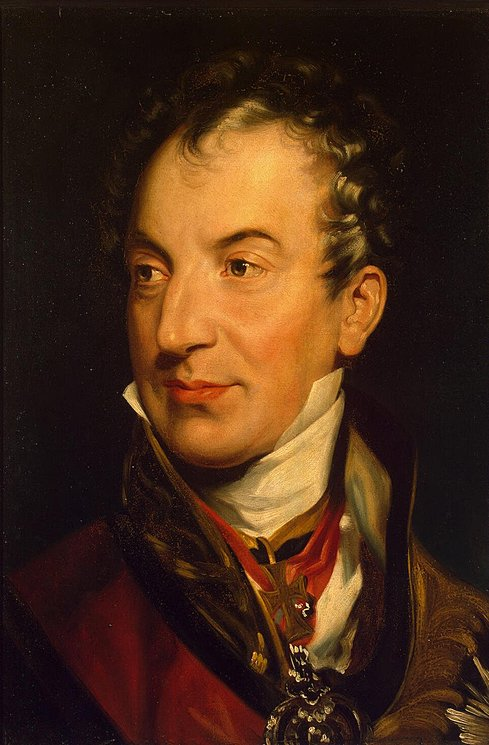 Clemens von Metternich
Austrian Foreign Minister
Great Powers at ViennaMetternich’s Goals:
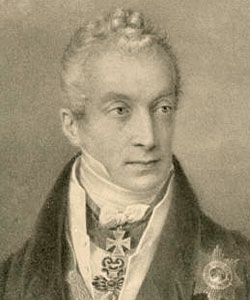 Did not want to humiliate or
   punish France. Why not?
 Didn’t want to plant the seeds
    of revenge that might lead to
    future wars.
“ A bitter France is a dangerous                                France.”

Also feared that a weakened                                        France would disrupt balance                               of power in Europe.
Clemens von Metternich
Austrian Foreign Minister
Great Powers at ViennaFrance’s Goals:
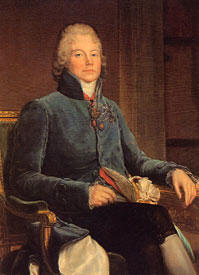 Keep France strong. 

 Gain legitimacy and be
   treated as major power.

 Minimize its losses.

 Return to its “natural”
  (prewar) borders.

Keep Poland independent    (keep Russia and Prussia from taking it).
Charles de Talleyrand
France
Great Powers at ViennaGreat Britain’s Goals:
Maintain balance of power
  to ensure stability.

 Make sure no country emerges
  too powerful.

 No territorial claims Europe.

 Some territorial compensation
  (island colonies)from France.

 Push back France’s borders.

 Prevent Russia from acquiring
  Poland.
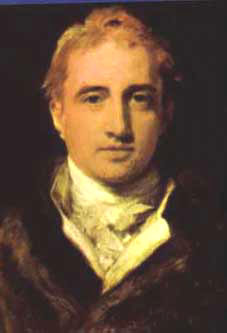 Lord Castlereagh
Great Britain
Great Powers at ViennaPrussia’s Goals:
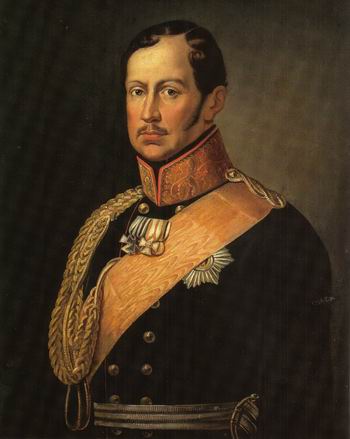 Feels that Prussia played key
     role in defeating Napoleon and now should be rewarded with  territory.

Wants the German state of Saxony.

Wants to maintain its alliance with Russia.
Frederick Wilhelm III
Prussia
Great Powers at ViennaRussia’s Goals:
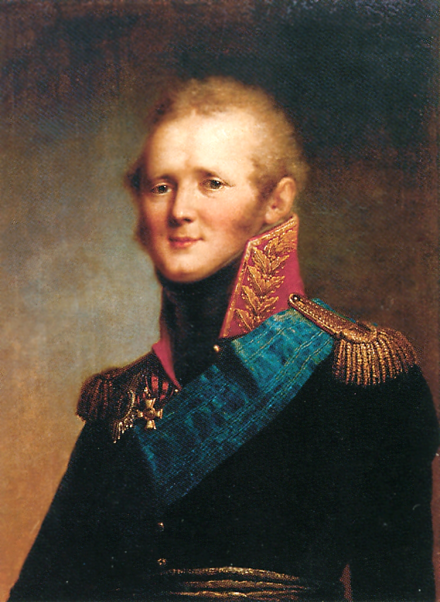 Wants Russia accepted as a
   great European power.

Wants Finland and Poland
  added to Russia as reward for
  fighting Napoleon.

 Wants “Holy Alliance” based
  on Christian principles w/
  Prussia and Austria
Czar Alexander I
Russia
Alliances of Convenience at Vienna
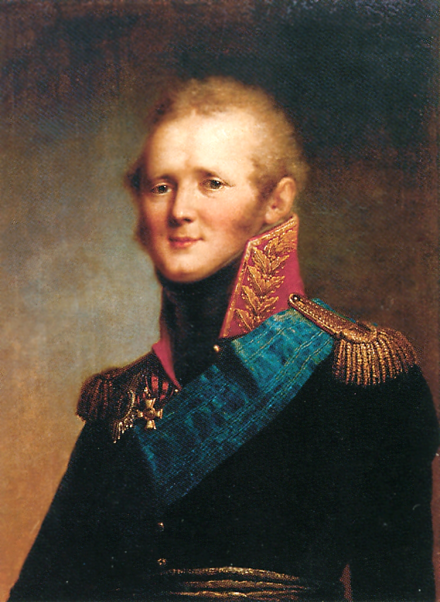 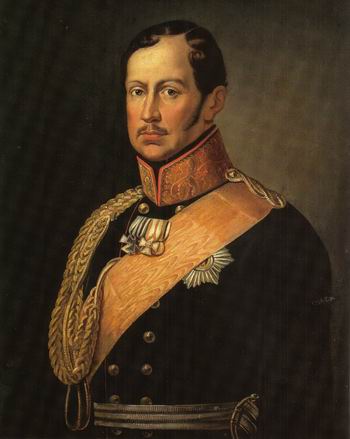 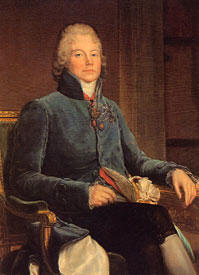 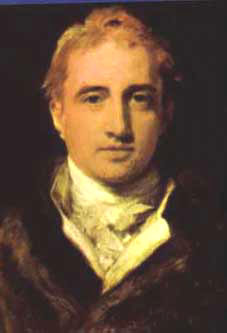 Russia and Prussia
VS
France, Britain, and Austria
Made agreement to support each
other’s territorial demands. Russia
agreed to support Prussia’s bid for
Saxony, while Prussia agreed to
support Russia’s bid for Poland.
Signed secret treaty to oppose the
Russians and Prussians and keep
them from gaining all of Poland
and Saxony.
How France was Dealt With
Was forced to give up all its
   conquered territories

Was NOT harshly punished. 

Kept intact with independent 
   army and government.

Monarchy restored to power.

 Weak neighboring states were 
    strengthened.
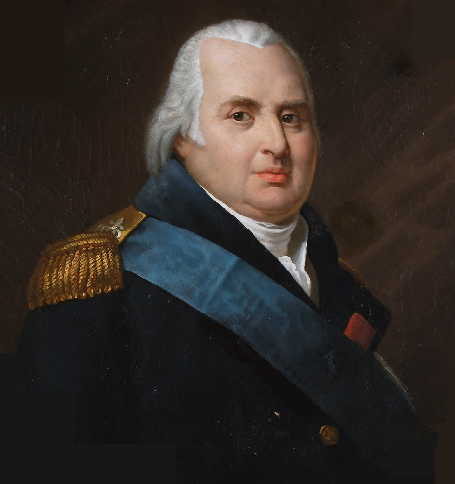 King Louis XVIII
(Brother of Louis XVI)
The Containment of France
To keep France contained, several new states / politcal entitities were created along France’s borders, making them stronger:

Kingdom of the Netherlands established  by joining together the former Austrian Netherlands and Dutch Republic.

German Confederation created by joining together 39 German states.

Switzerland was made an independent state.

Kingdom of Sardinia in Italy was strengthened by the addition of Genoa.
How Did the Map of Europe Change?
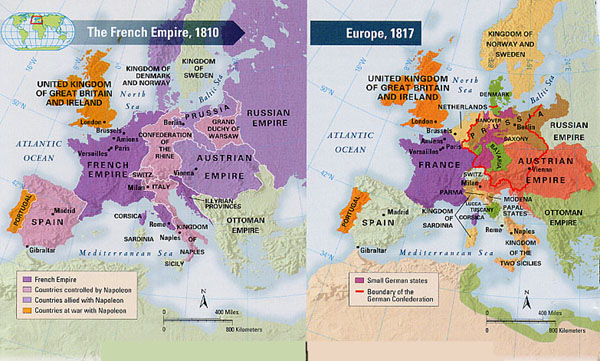 New Map of Europe, 1815
France reduced to its pre-
	war (1789) borders.
Prussia, Austria, Russia all
   gained territory.
Prussia awarded part of 
   Saxony
Poland divided between,
	Russia, Prussia, and 
	Austria with largest share 
	going to Russia.
Russia also gained Finland.
Britain got islands in North
   Sea and Mediterranean from 
  France.
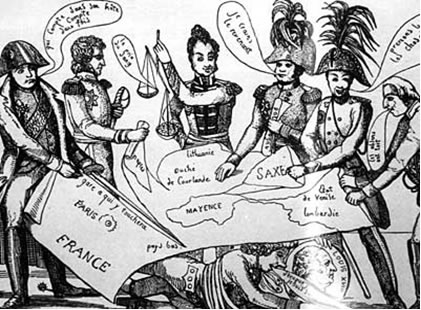 Interactive Map of Europe 1915
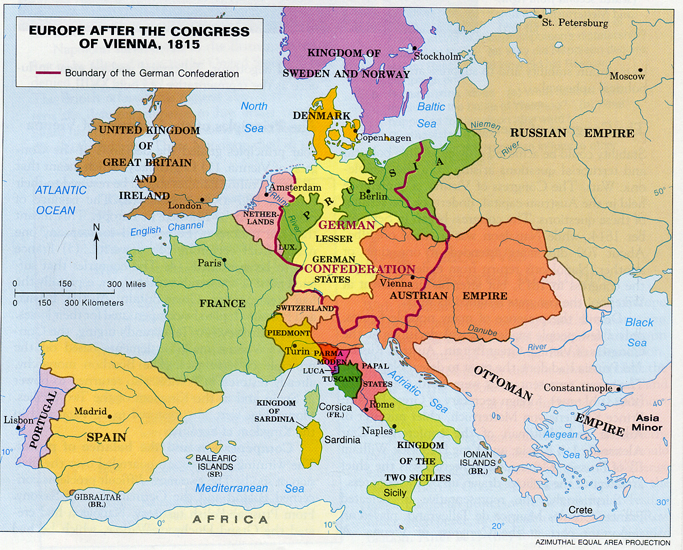 Congress of Vienna Mostly a Success!
No major power left angry over results
	 -- so did not sow the seeds of future wars.

No country emerged with too much power.

Conflicting interests were resolved through
	peaceful negotiations

Triumph of diplomacy!
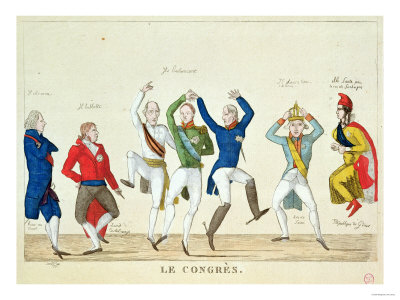 A Victory for Conservatives
Victory for conservatives trying to undo the 
   French Revolution

Monarchies restored to power in country            after country (Principle of legitimacy)
Absolute monarchs Russia, Prussia, and Austria. 
France joined Britain as a constitutional monarchy.

A series of alliances, the Concert of Europe
, bound nations to help one another if threatened by future  revolutions.
Legacy of the Congress of Vienna
France weakened, but remained a major European power.

Power of Britain and Prussia increased.

New balance of power brought peace to 
	Europe between major powers for nearly forty years – longest period of peace in Europe’s history.

National aspirations of some peoples in Europe 
    were disregarded.  Growing nationalism led 
	to new revolutions and the creation of new states (Italy, Germany, Greece)
Ideals of the French Revolution Lived On!
French experiment in democracy
    had failed but new political ideas 
    were set in motion that could not 
    be stopped.

Ideas on democracy, liberty, equality,
    and the rights of man  slowly took hold 
    through-out Europe and other parts  
    of the world. 

These ideas would inspire other 
    revolutions. Latin Americawould be 
    next…
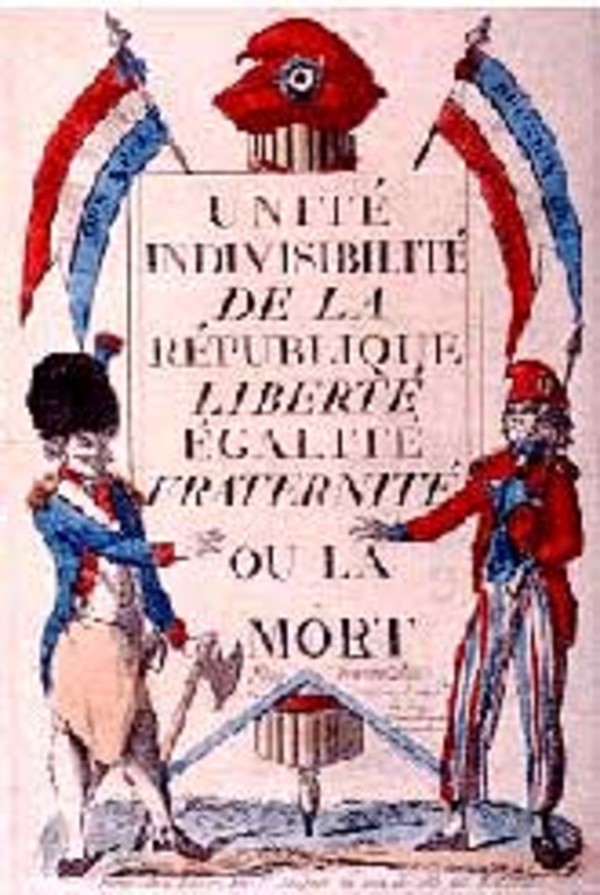 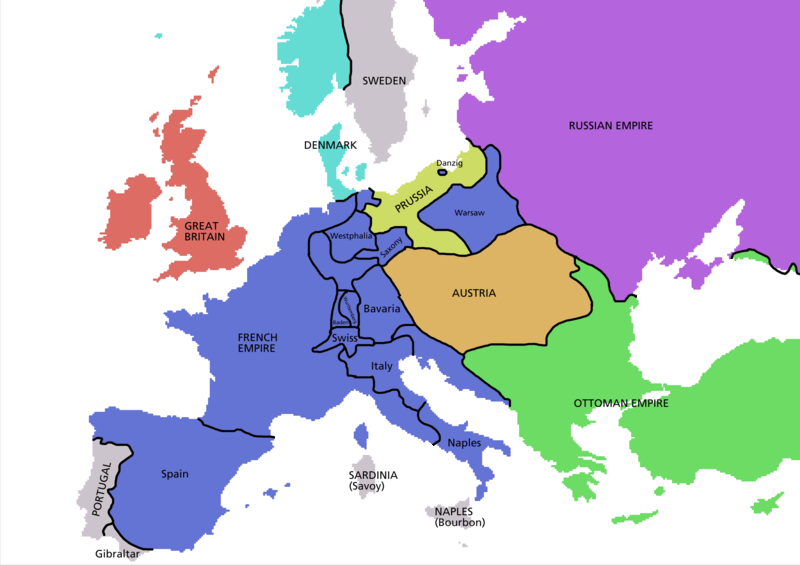